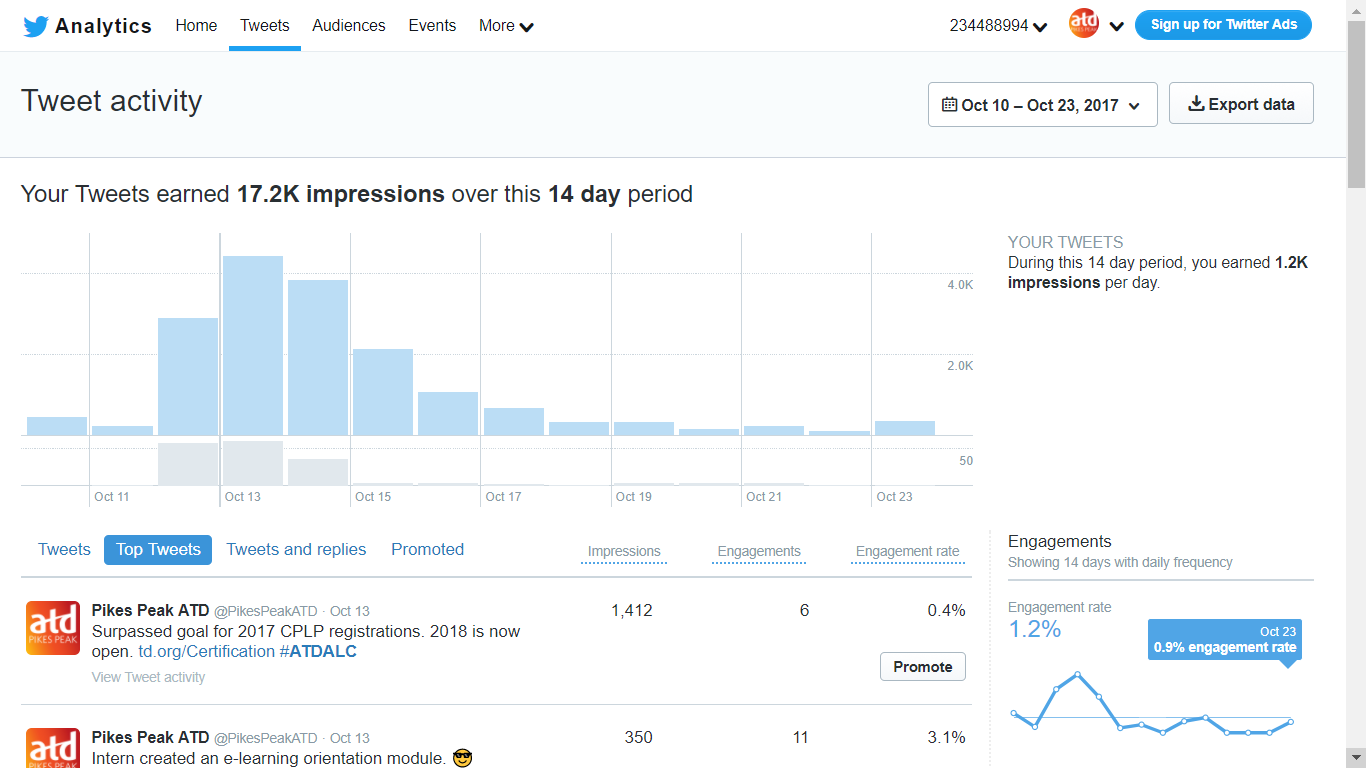 Conference dates
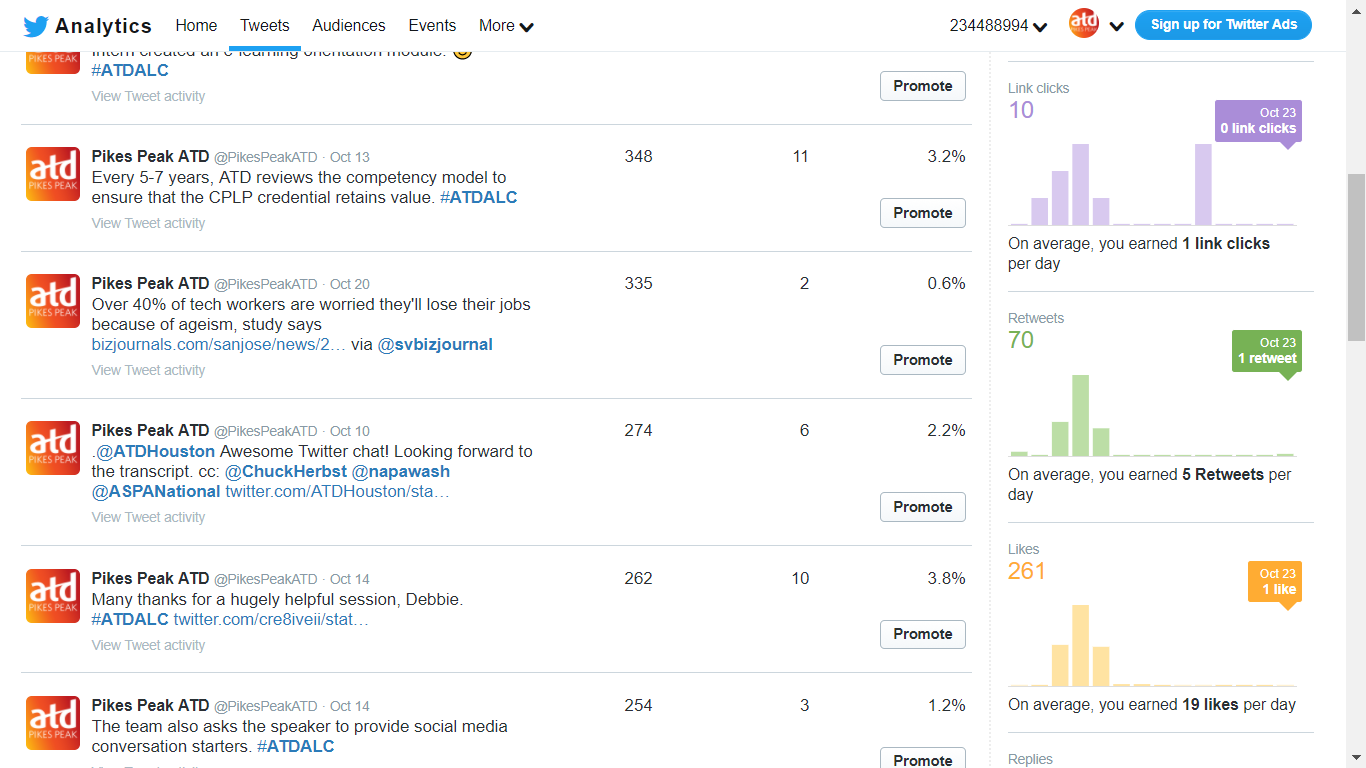 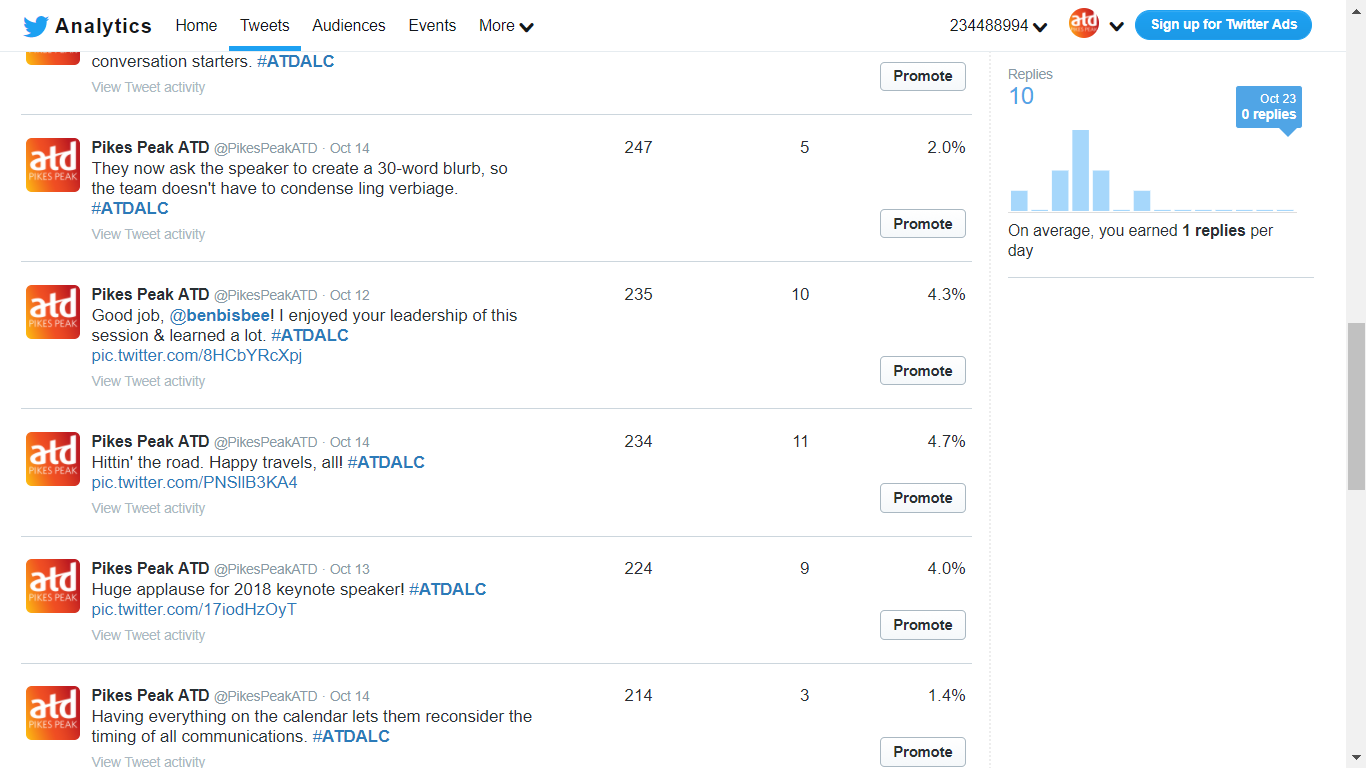